불타오르네
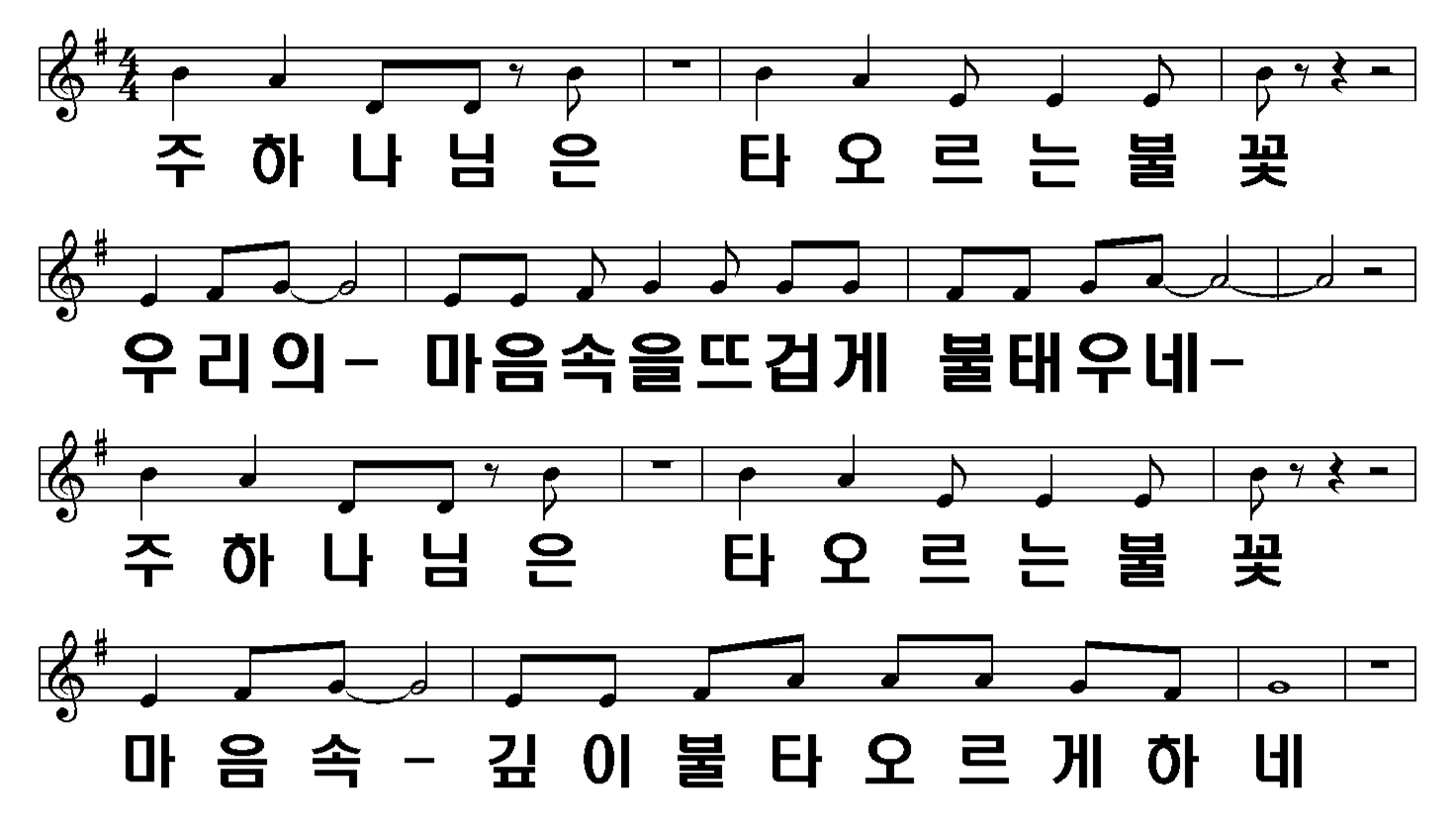 1/3
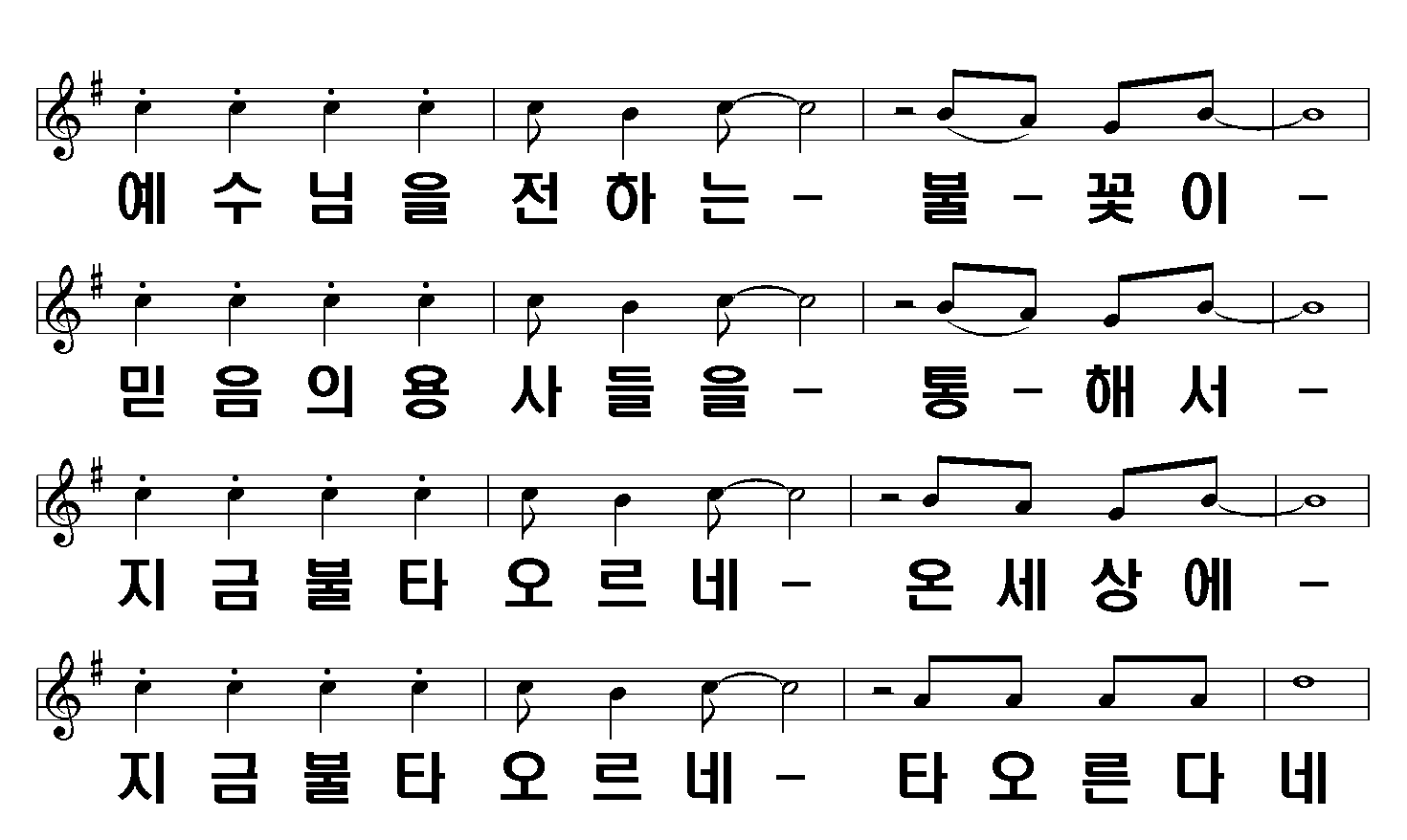 2/3
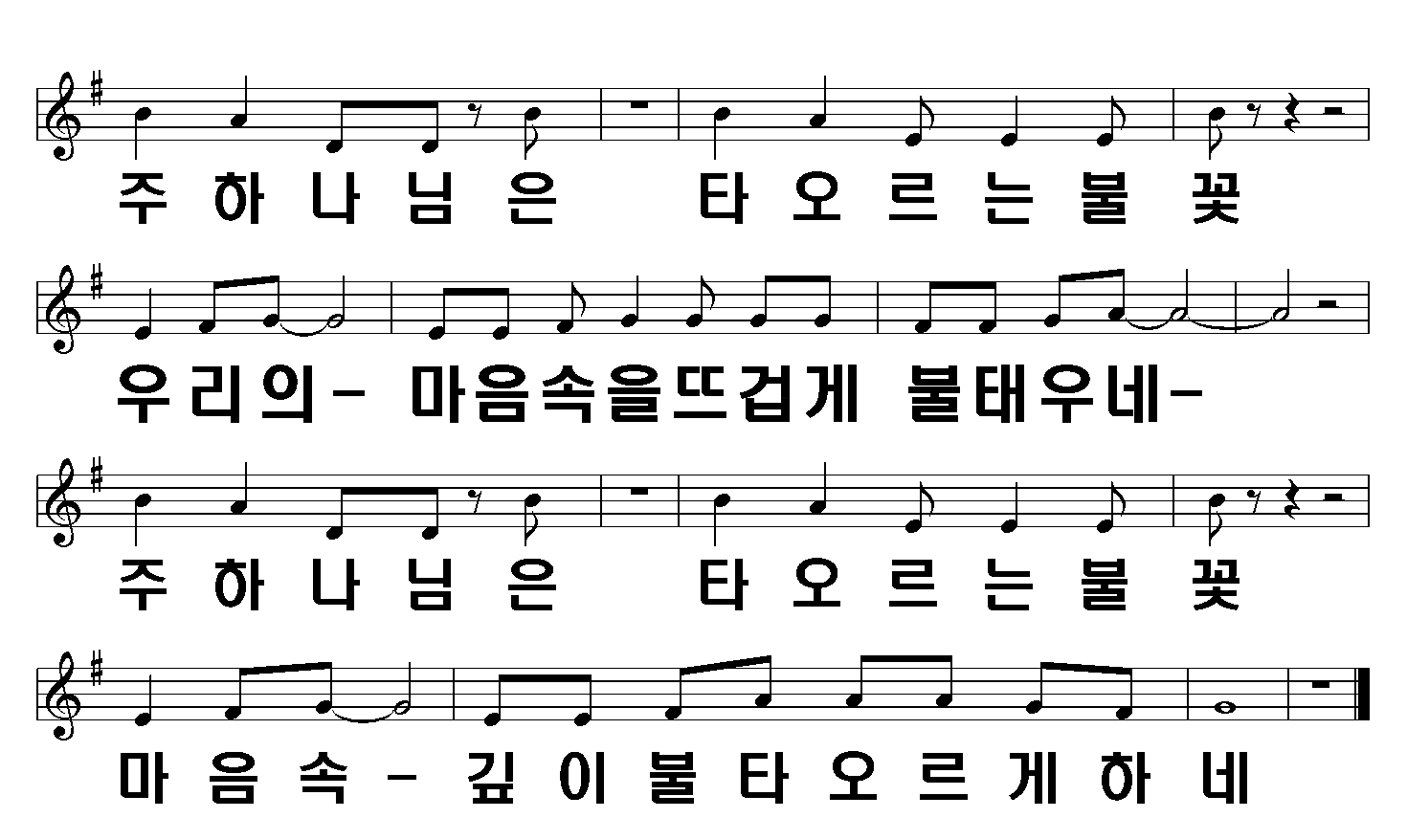 3/3